DIOCESE OF JAMAICA & THE CAYMAN ISLANDS
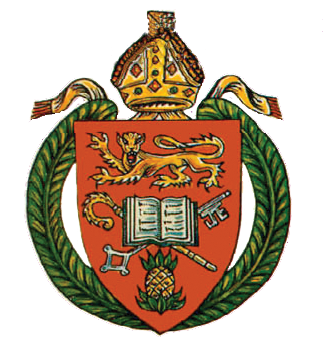 JAMAICA CHURCH MISSIONARY SOCIETY

REPORT FOR THE YEAR 2017
[Speaker Notes: The JCMS is its 157th year as the missionary agency of the Church in Jamaica and the Cayman Islands.]
OBJECTIVES
Establishment, maintenance and extension of missions throughout the Diocese.
SUMMARY 2017
Emphasis: The expansion of our Mission field and considerable resources were channelled to this end.  
Challenges:  Demographic, Social  & Economic changes
Response:  Devising new strategies,  to match the changing landscape, while keeping the focus on the mission field to which Christ has called us.
Response to the Challenges – 2018
With the timely launch of the period of Intentional Discipleship (ID)  in November 2017, the JCMS will be focusing on the training of congregations for the mission field.

It is our objective for persons  to take  on a new ID, that of persons living            		JESUS-SHAPED lives.
Operational & Financial Plan2017 - 2018
Focus:
EVANGELISM & TRAINING
   - partnering with the Church Army and the Education & Youth Department to fulfilthe second Mark of Mission:
“To teach baptize and nurture new believers”.
WELCOME
Sister Claudette Marshall
		General Secretary
		Director of Mission & Ministry

Mrs. Jacqueline Mighty
who in her capacity as Diocesan Secretary fulfils the role as Treasurer of the Society.
[Speaker Notes: Before we go any further, join me in welcoming…
Sister Claudette succeeds Mrs. Carmen Bromley: The General Committee has drafted a resolution for presentation to the Synod in recognition of Mrs Bromley’s service.]
DIOCESAN MISSIONS
Three (3) Diocesan Missions

    SPOT VALLEY

    DISCOVERY BAY

    LONGVILLE PARK
[Speaker Notes: Spot Valley, Montego Bay ; Discovery Bay, St. Ann;  Longville Park, Clarendon]
Spot Valley Mission
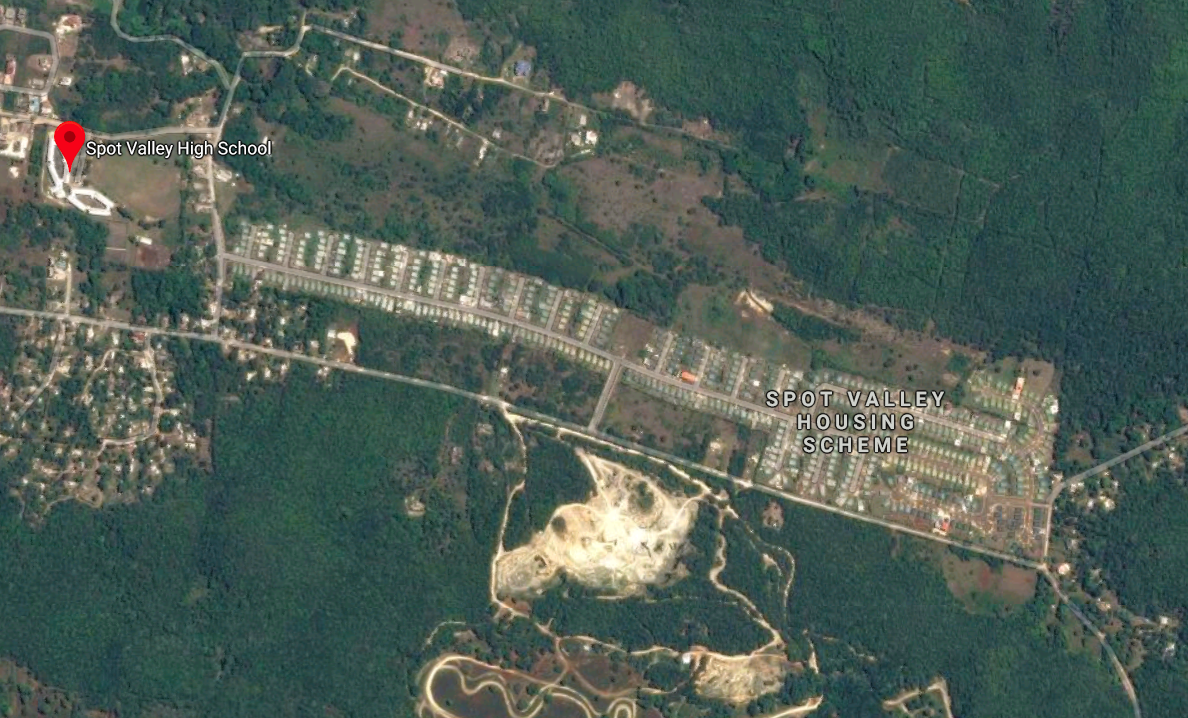 Spot Valley Mission
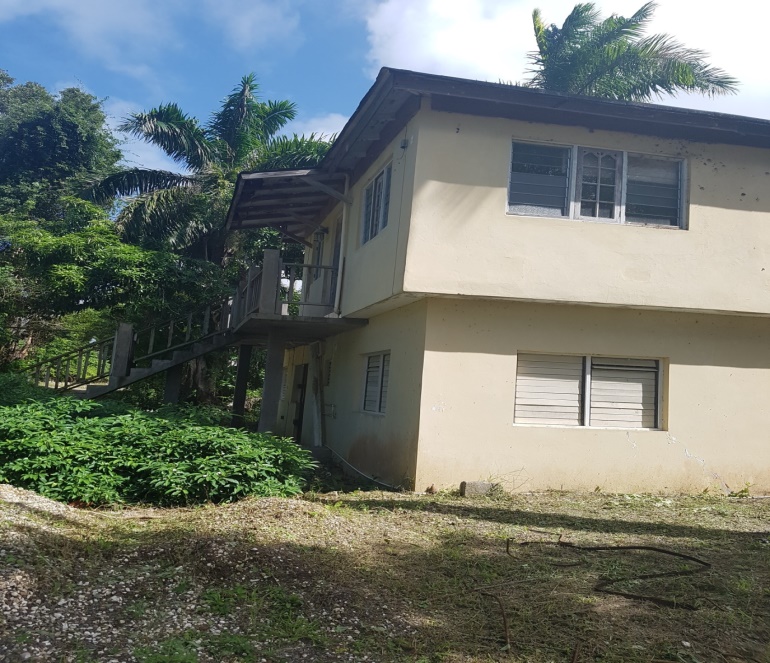 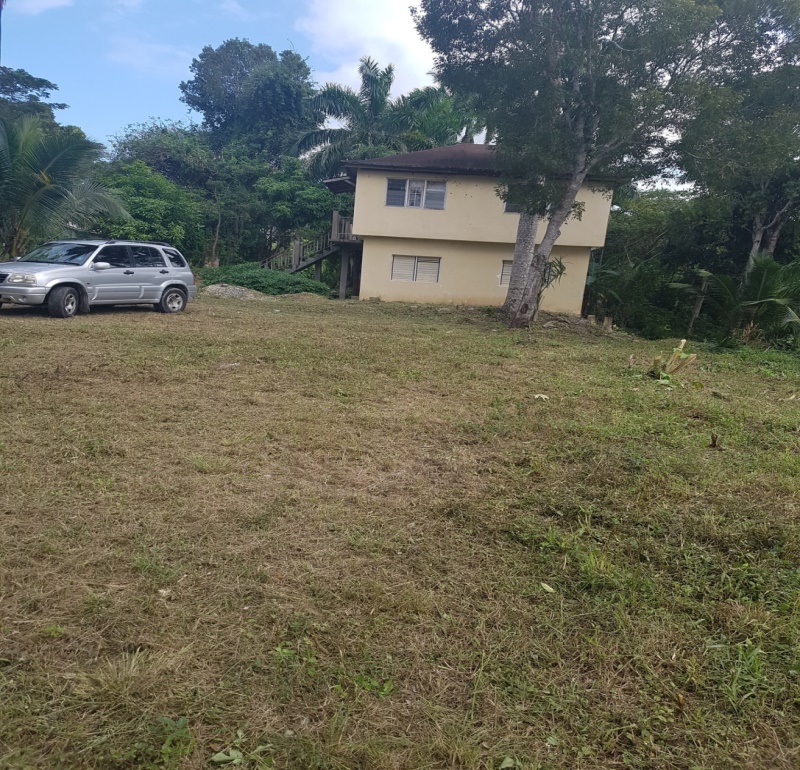 PROFILE
Settled Community

Population – approx. 27,000

Primary and Secondary Educational Institutions

Opportunities for training & employment of youth
Current Status
Personnel Challenges
Strategic pause on missionary work in Spot Valley
Deanery of St. James & the Archdeacon to determine the way forward.
Archdeacon of Montego Bay has assumed responsibility for oversight of the property.
In the interim JCMS offers minimal grant funding
Profile – Discovery Bay
Heavy local & tourist traffic
Number of returning residents
Locals relocating to the area
Small & large business concerns
Hotels and educational institutions
Discovery Bay
Meet at 4:00 p.m. on Sundays at the Roman Catholic Church
Weekly Bible Studies in homes
Core group of eight (8) persons augmented with overseas visitors & local congregations for special events
Not attached to a Cure but gets strong support from the Rural Dean, the Very Rev. Richard Tucker, Rev. Garfield Campbell of St. Mark’s and the Ocho Rios Chapter of the BSA.
ACTIVITIES
Part of the Runaway Bay/Discovery Bay Ministers’ Fraternal

Lead monthly devotions at the Discovery Bay All-Age School

Engaging returning residents to the area
[Speaker Notes: The JCMS will be working with the Church Army to give additional support to this Mission in 2018.]
Longville Park
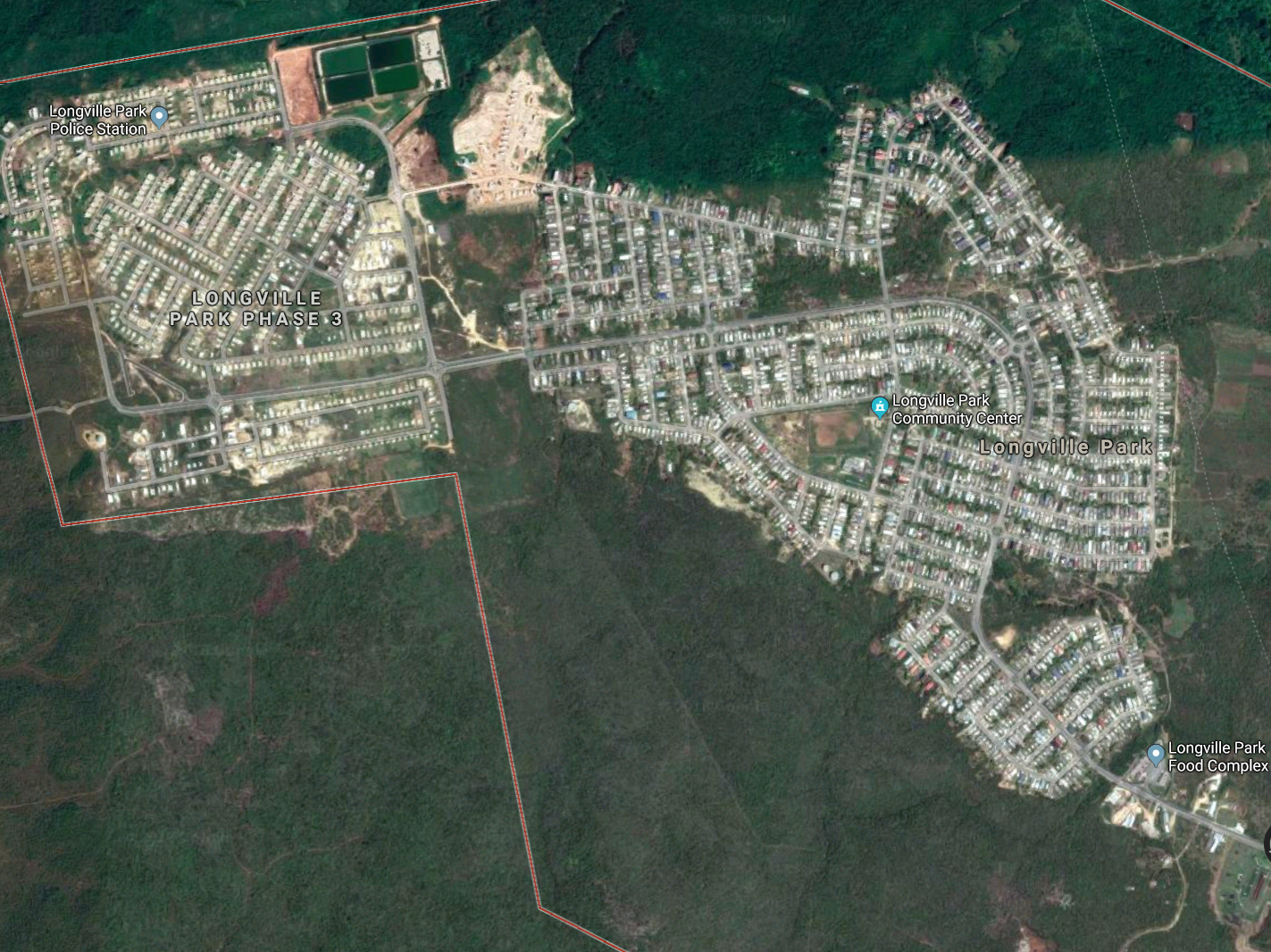 [Speaker Notes: Let’s take a look at this aerial view of Longville Park]
PROFILEWhat is the Potential Here?
Dormitory Community
5,000 Housing Solutions – (second only to Greater Portmore in  terms of large scale developments in Jamaica)
Residents relocating from other communities
Increasing Population
Young families with children
People travel out for social activities
[Speaker Notes: We have identified Anglicans who live in the community.  What have we done so far and plan to do?]
Opportunities for Missionary Outreach
Homework Centre

Parenting Programme

Home Bible Studies

Community Recreational Activities – e g Movie NIght
[Speaker Notes: Lenten programme  assisted by Sis. Norma.
Computer, furniture and material acquired for Homework Centre.  
Need additional help.]
Longville Park MissionBEFORE
[Speaker Notes: Purchase of a Mission House.  Diocese took possession in December 2014.   Steering Committee appointed chaired by Fitz Carty. Sister Alvarine Roberts resides at the Mission House and has the responsibility for leading the missionary activities.]
Longville Park MissionAFTER
[Speaker Notes: After extension to accommodate activity centre. Capital Disbursement in 2017 of approx $1.3 million.]
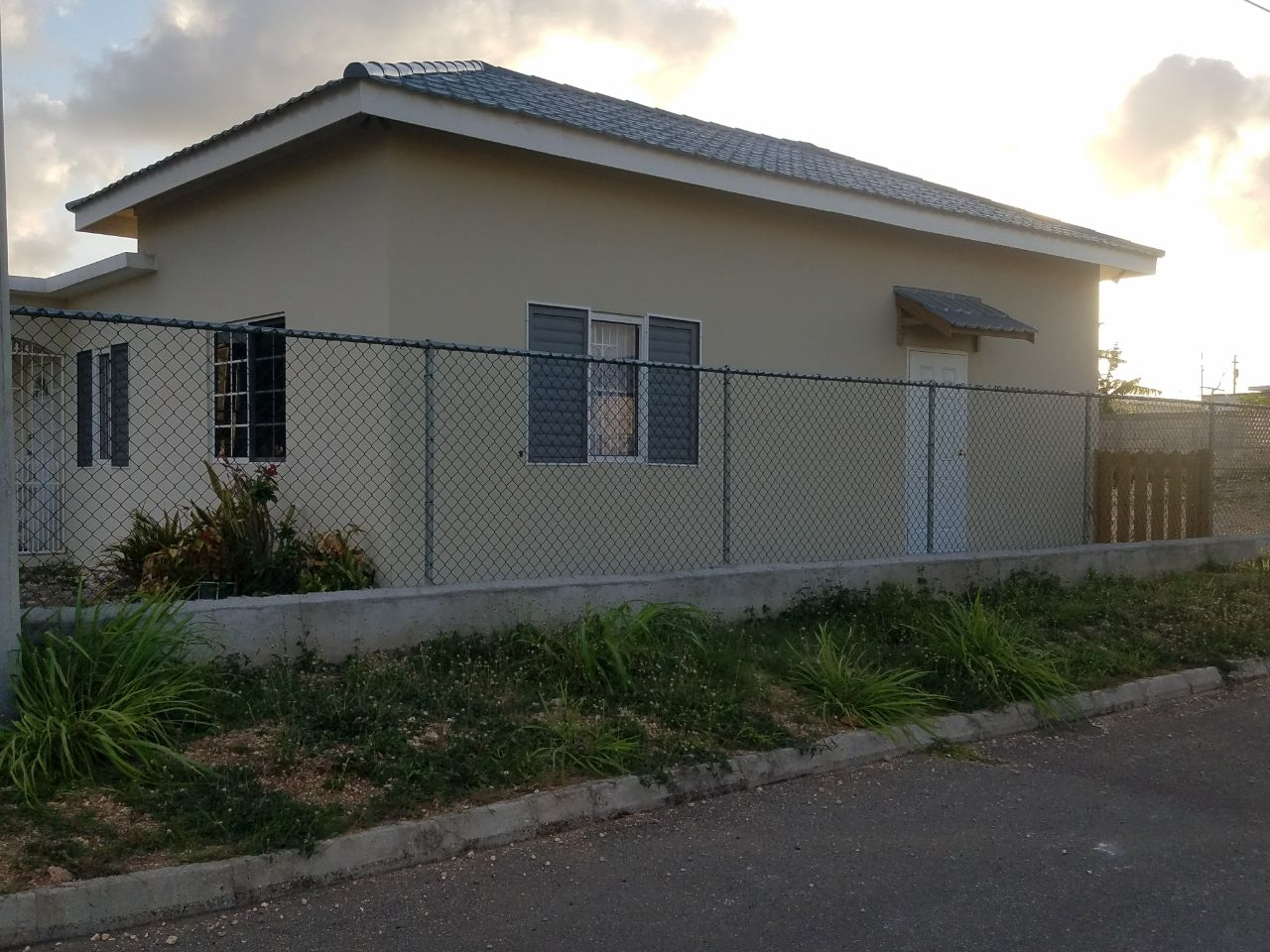 [Speaker Notes: Sunday School and Meetings currently takes place in the completed extension.]
Blessing of the Extension/ Mission House
[Speaker Notes: Archdeacon Thomas with some members of the Steering Committee.]
Remedial Work
After completion of the extension, we embarked on Phase 2  - extension to the back of the premises and landscaping.

Thanks to the BSA for their contribution towards this project
Longville ParkRemedial Work
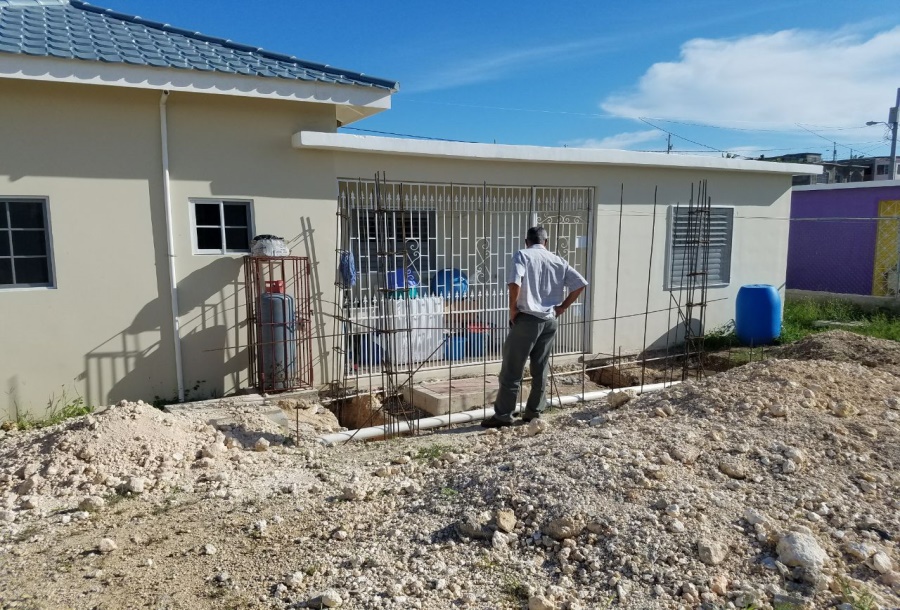 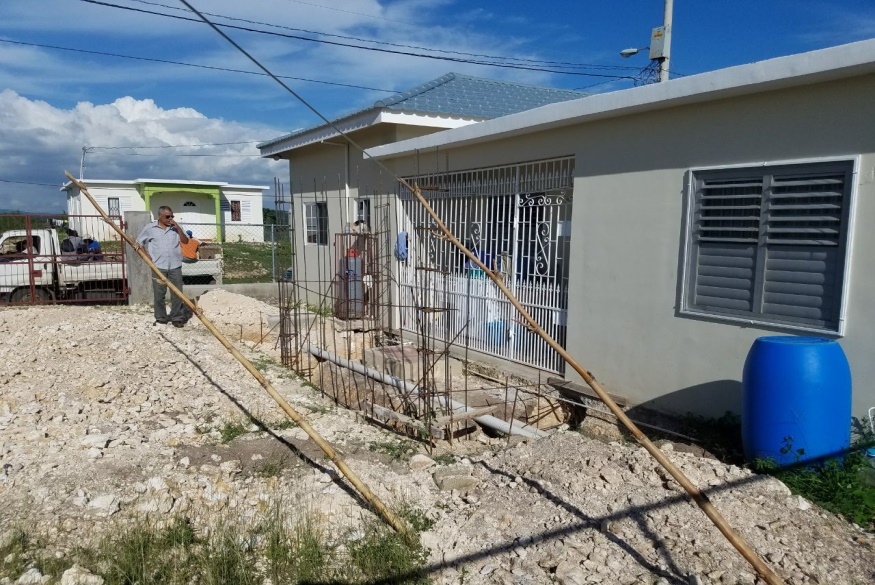 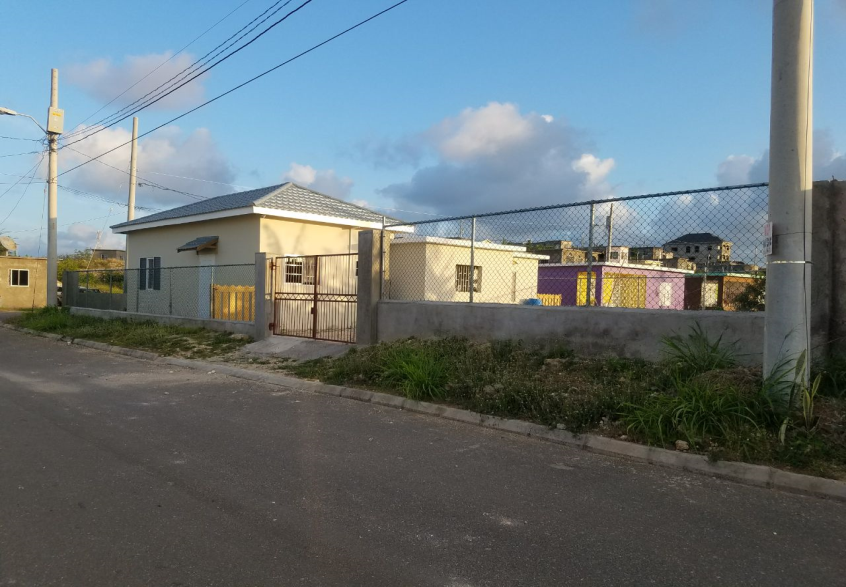 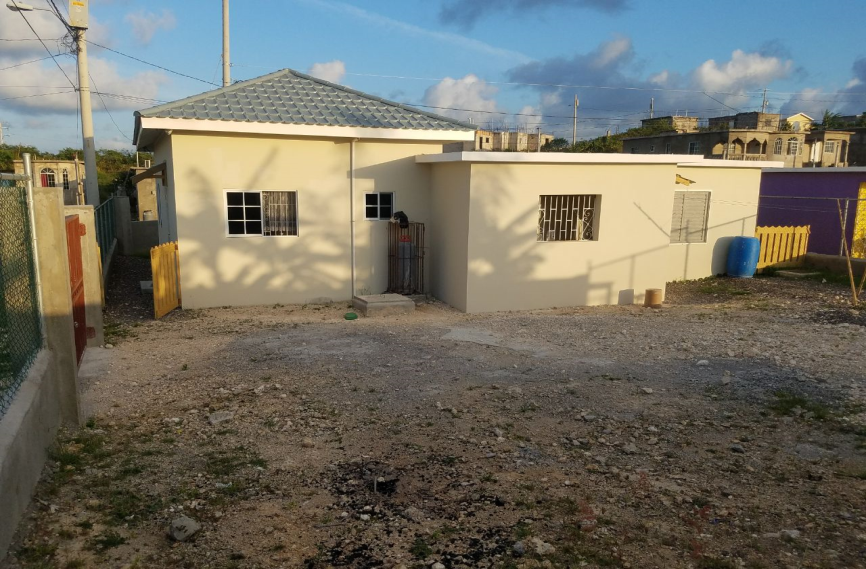 ACTIVITIES - 2017
SUNDAY SCHOOL

MEETINGS

OUTDOOR SERVICES

VACATION BIBLE  SCHOOL

CAROL SERVICE
[Speaker Notes: The JCMS covers the costs of operations, including transportation for all the activities.]
Carol Service  2017
Reading the lesson
[Speaker Notes: Parents and members of St. Gabriel’s participated in the service.  Rev. Lorraine Geddes-McDonald gave the message.]
Presentation of Certificates and Prizes
The Choir
Outdoor Service at the Community Centre
[Speaker Notes: Missionary Service led by Fr. Michael Allen and Members of the Church of the Ascension.
Support has also been received from Church of the Holy Spirit, The Cathedral, Spanish Town & Christ Church, Vineyard.]
Lot 859Longville Park Phase 111
[Speaker Notes: Lot 859 Longville Park - Agreement signed and executed March 2017.  Site for new Church Building.    The community of Longville will be engaged in the establishment and ownership of the new building.]
St. Andrew’s, BambooMission                Settled Congregation 2022
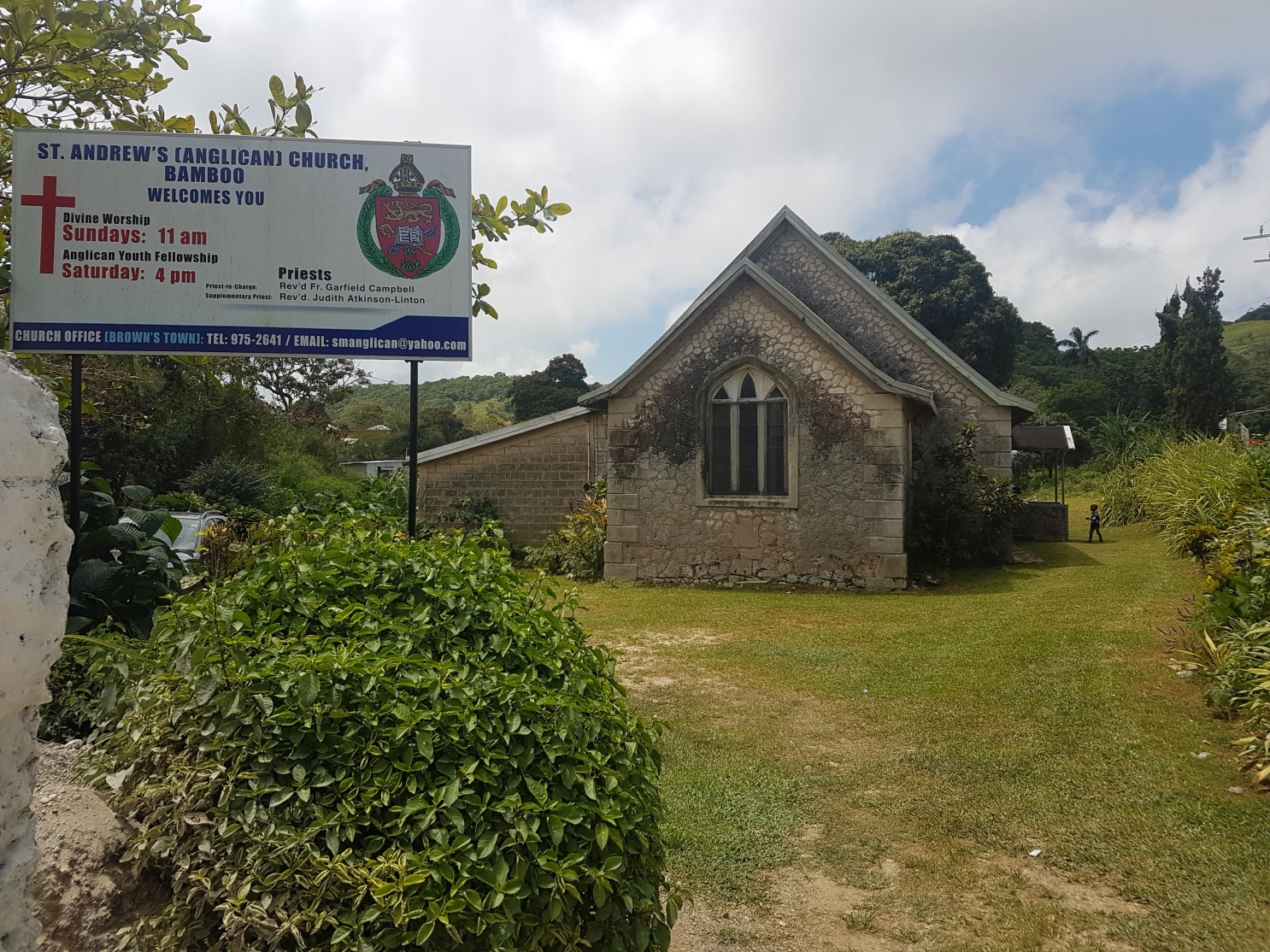 [Speaker Notes: The JCMS notes that activities are also happening in other Missions across the Diocese, is encouraged by the creativity.  Focus of St. Mark’s Cure –2017:  Mission to be re-classified as settled congregation by 2022 – a whole Cure effort strongly supported by the local BSA.]
Activities during 2017
Development of Strategic Plan in consultation with the Church Army
Whole Cure effort.  Major Cure activities at St. Andrew’s
Members  travel from St. Mark’s, Browns Town for Sunday Services
Supported by the Local Chapter of the BSA
St. Barnabas, Enfield, St. Mary
Church badly damaged by Hurricane Gilbert in 1988.
Flooding and safety concerns led to its abandonment
Services convened at the vacated Enfield Primary School in 2013
JCMS responded to an appeal to help in the renovation of school building for worship services
ENFIELD MISSION, ST. MARY
A NEW START
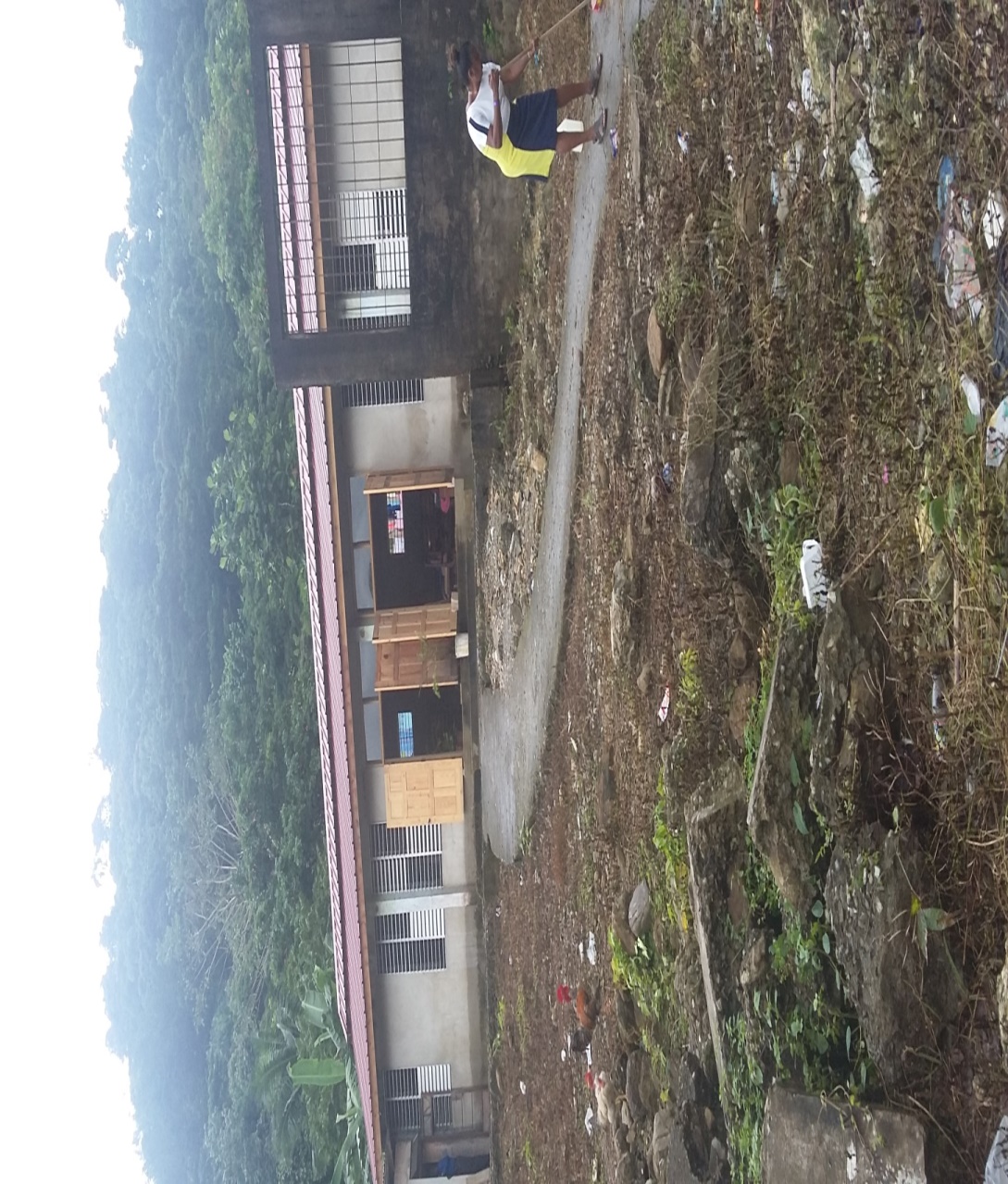 [Speaker Notes: Currently has an active membership of thirty-two (32) persons in addition to thirty (30) Sunday School Children.]
JCMS Summer-AssistRio Grande Valley
[Speaker Notes: UTCWI Summer Placement Programme  supported by JCMS]
Rio Grande Valley
Three Missions were involved in the programme:
All Saints, Fellowship
St. Paul’s Moore Town
St. Luke’s Comfort Castle
The Seminarian lived and worked in the community for two (2) months, participating in scheduled Church and community activities.
All Saints, Fellowship
St. Paul’s , Moore Town
St. Luke’s Comfort Castle
Vacation Bible School & School Leaving Exercise
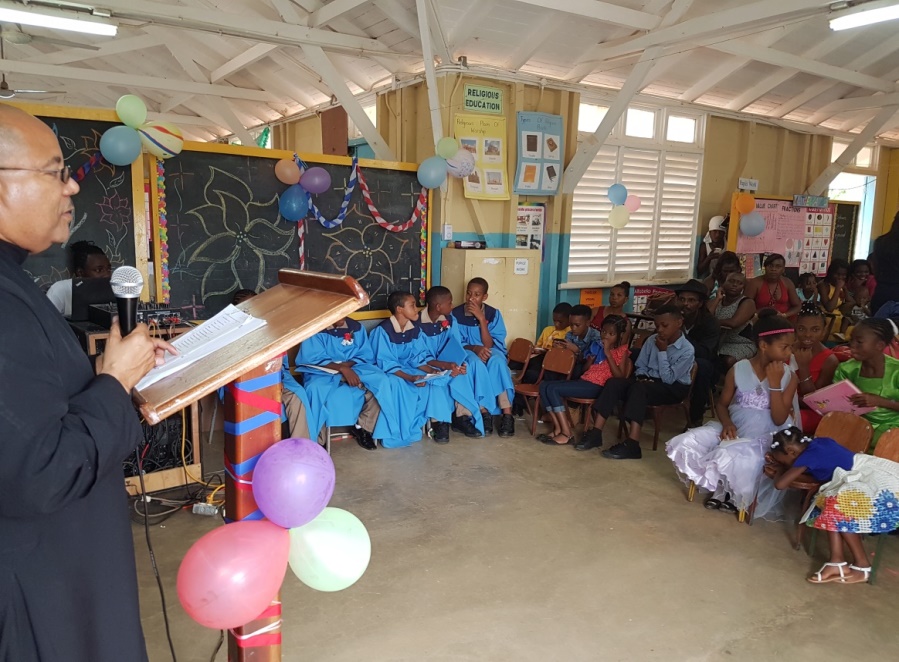 [Speaker Notes: Children praying at St. Paul’s at the end of VBS.  Graduation exercise at Cooper’s Hill Primary.  See appendix 1 in  printed reports.]
Disbursement of Funds 2017
Disbursement of Funds 2017   (contd.)
Disbursement of Funds 2017 (contd.)
Deanery Contributors
St. Andrew		$928,413

St. James			$884,102

St. Elizabeth		$608,160

Manchester		$451,925

Westmoreland		$390,996

St. Ann			$383,470
Top Church Contributors
Churches
Amount
St. James Parish Church

St. Ann’s Parish Church

St. Andrew’s Parish Church

Church of the Transfiguration
$203,550


$146,937


$143,750


$130,221
The Top Church Contributor 2017
Church of the Holy Trinity West Gate
Montego  Bay
[Speaker Notes: Notwithstanding these top contributors, we would like to make special mention of the members of St. John’s, Portland Cottage, who for the first time in over 12 years gave a contribution of $10,000 towards their Deanery’s Quota.]
Summary Income Statement
[Speaker Notes: Tabling the Audited Statements for years 2015 & 2016.]
Deanery Quotas - 2018
Expenditure 2017/Projections 2018
[Speaker Notes: Grants – Current A/c Support – Total Mission Indebtedness as at Dec 2017: $20.34M]
Audited Financial Statements
Audited Financial Statements 2015

Audited Financial Statements  2016
[Speaker Notes: In dialogue with the Accounts Dept, to have 2017 & 2018 completed & presented by the next Synod.]
Intentional Discipleship
[Speaker Notes: We are going to end where we began.  “…an enormous gap exits between the Church’s missionary vision and the lived experiences of our Christian witness.”  Working together we are going to close that gap.]
Intentional Discipleship
The JCMS is committed to assist in :
Developing discipleship of small groups
Sourcing necessary material for the ongoing formation of disciples
Providing support to Christians who want to exercise discipleship at home, at the workplace and in the community.
Intentional Discipleship
The baptized adults are called not only to receive Christ in the Sacraments, but to bring Christ to the world.

Discipleship is not an extra curricula activity.

We are obligated to provide opportunities to discern their giftedness and call from God.
Thank  You